投  资  理  财  系  列
20XX年工作总结汇报大会
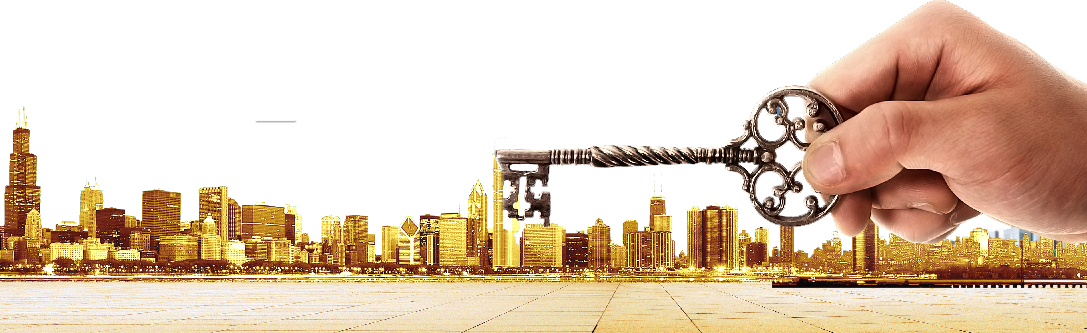 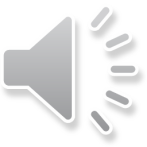 添 加 您 的 标 题
目录
01
02
03
04
添 加 您 的 标 题
添 加 您 的 标 题
添 加 您 的 标 题
01
添 加 您 的 标 题
添   加   您   的   标   题
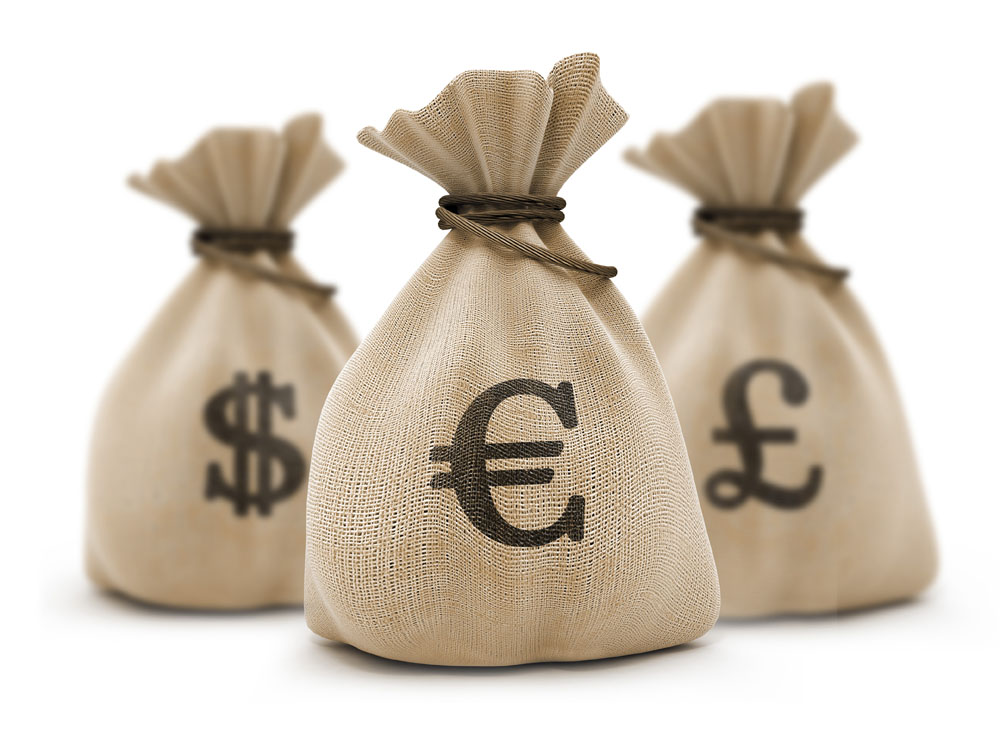 添加您的标题
在此录入上述图表的描述说明，在此录入上述图表的描述说明。在此录入上述图表的描述说明，在此录入上述图表的描述说明。
添   加   您   的   标   题
01
02
03
添加您的标题
在此录入上述图表的描述说明。
添加您的标题
添加您的标题
在此录入上述图表的描述说明。
在此录入上述图表的描述说明。
添   加   您   的   标   题
添加您的标题
添加您的标题
在此录入上述图表的描述说明。
在此录入上述图表的描述说明。
添加您的标题
添加您的标题
在此录入上述图表的描述说明。
在此录入上述图表的描述说明。
添   加   您   的   标   题
添加您的标题
1
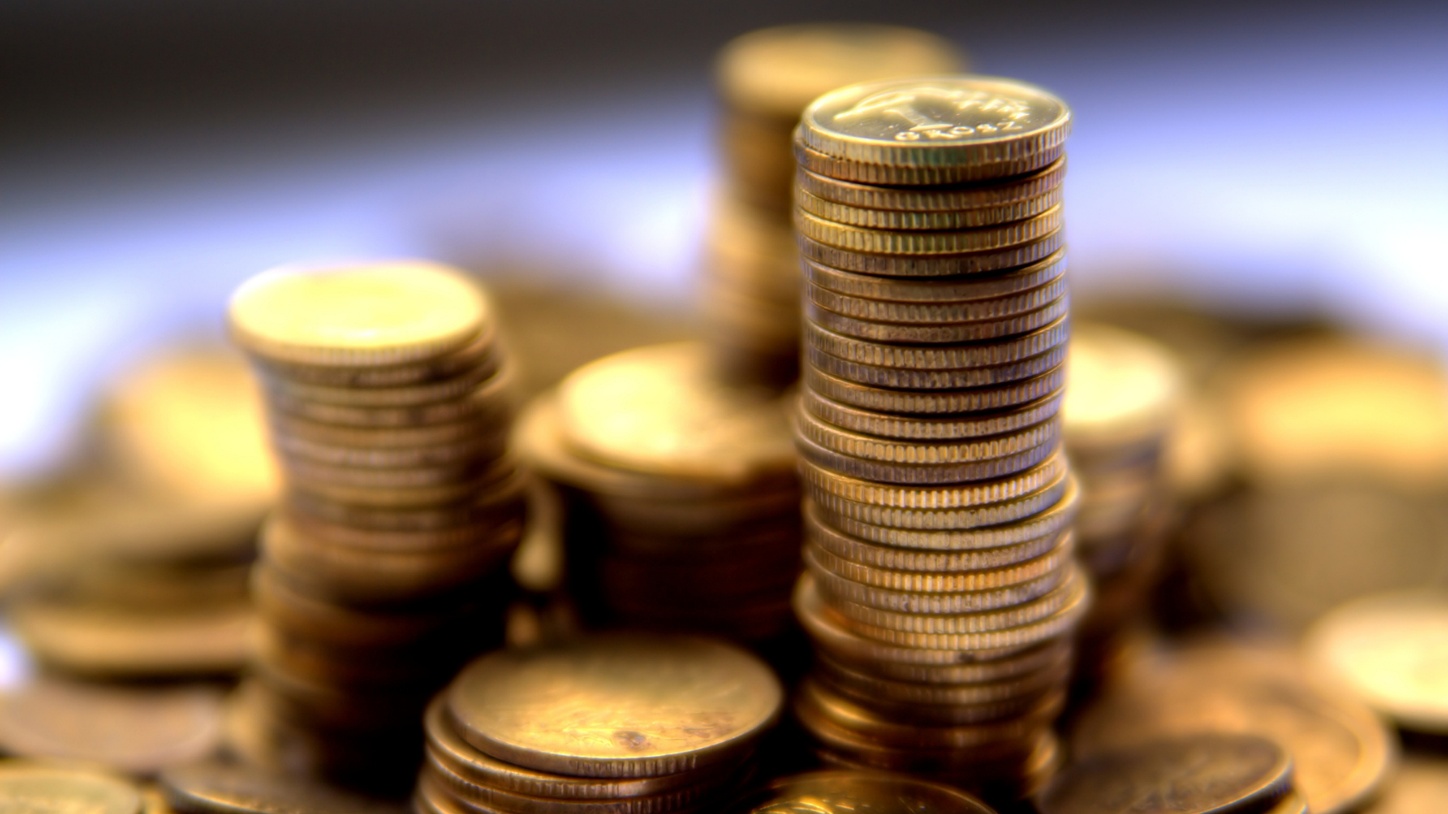 在此录入上述图表的描述说明。
添加您的标题
2
在此录入上述图表的描述说明。
添加您的标题
3
在此录入上述图表的描述说明。
在此录入上述图表的描述说明，在此录入上述图表的描述说明。
添加您的标题
4
在此录入上述图表的描述说明。
02
添 加 您 的 标 题
添   加   您   的   标   题
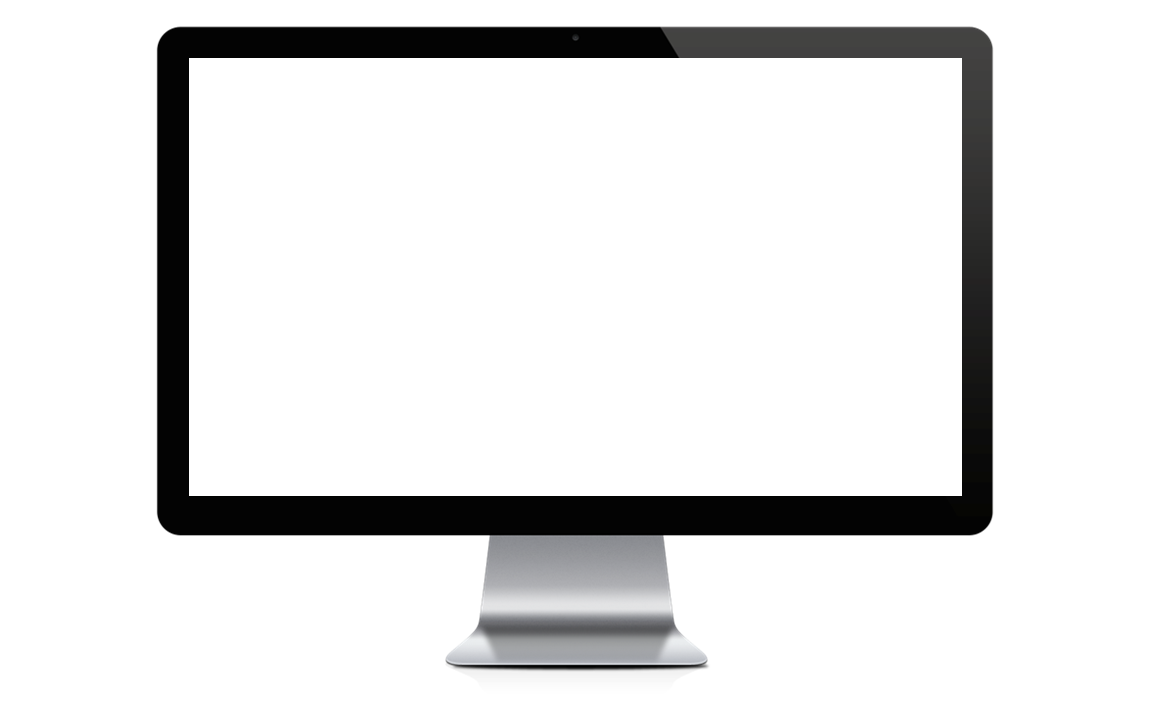 添加您的标题
在此录入上述图表的描述说明，在此录入上述图表的描述说明。在此录入上述图表的描述说明，在此录入上述图表的描述说明。
添   加   您   的   标   题
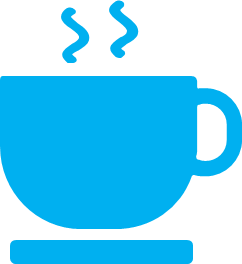 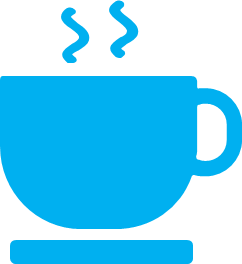 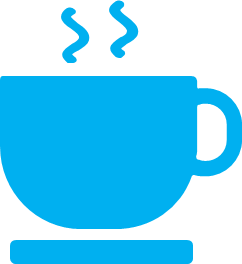 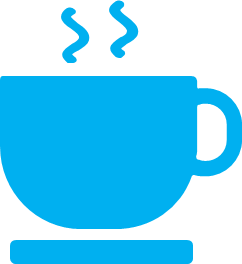 添 加 标 题
添 加 标 题
添 加 标 题
添 加 标 题
在此录入上述图表的描述说明。
在此录入上述图表的描述说明。
在此录入上述图表的描述说明。
在此录入上述图表的描述说明。
添   加   您   的   标   题
添  加  您  的  标  题
在此录入上述图表的描述说明，在此录入上述图表的描述说明。
添  加  您  的  标  题
在此录入上述图表的描述说明，在此录入上述图表的描述说明。
添   加   您   的   标   题
03
添 加 您 的 标 题
添   加   您   的   标   题
添加您的标题
在此录入上述图表的描述说明。
04
添加您的标题
03
在此录入上述图表的描述说明。
02
添加您的标题
在此录入上述图表的描述说明。
01
添加您的标题
在此录入上述图表的描述说明。
添   加   您   的   标   题
120%
160%
添加您的标题
添加您的标题
在此录入上述图表的描述说明。
在此录入上述图表的描述说明。
添加您的标题
在此录入上述图表的描述说明。
添   加   您   的   标   题
添加您的标题
添加您的标题
在此录入上述图表的描述说明。
在此录入上述图表的描述说明。
添加您的标题
添加您的标题
在此录入上述图表的描述说明。
在此录入上述图表的描述说明。
添   加   您   的   标   题
添加您的标题
在此录入上述图表的描述说明。
添加您的标题
添加您的标题
在此录入上述图表的描述说明。
在此录入上述图表的描述说明。
添加您的标题
在此录入上述图表的描述说明。
04
添 加 您 的 标 题
添   加   您   的   标   题
3322
6802
1002
1682
在此录入上述图表的描述说明。
在此录入上述图表的描述说明。
在此录入上述图表的描述说明。
在此录入上述图表的描述说明。
添 加 标 题
添 加 标 题
添 加 标 题
添 加 标 题
添   加   您   的   标   题
1
添加您的标题
在此录入上述图表的描述说明。
2
添加您的标题
在此录入上述图表的描述说明。
3
添加您的标题
在此录入上述图表的描述说明。
4
添加您的标题
在此录入上述图表的描述说明。
添   加   您   的   标   题
添加标题
添加标题
添加标题
添加标题
添   加   您   的   标   题
添加您的标题
添加您的标题
01
03
02
04
在此录入上述图表的描述说明。
在此录入上述图表的描述说明。
添加您的标题
添加您的标题
在此录入上述图表的描述说明。
在此录入上述图表的描述说明。
LOGO
谢 谢 您 的 观 看
适 用 于 金 融 财 务 年 终 总 结 汇 报 等 领 域